Stepping throughRouting Algorithms
Ashutosh Dhekne
ECE/CS 438 - Communication Networks
Fall 2018
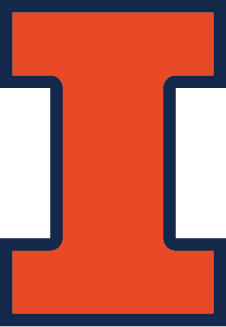 University of Illinois at Urbana-Champaign
Dijkstra’s Algorithm
Needs the global topology as input.
Every router computes its own routing table from this global view
We will follow Dijkstra’s algorithm for router a in this topology:
b
13
1
1
2
5
10
g
c
e
a
1
1
3
4
f
d
b
13
1
1
2
5
10
g
c
e
a
1
1
3
4
f
d
b
13
1
1
2
5
10
g
c
e
a
Which neighbor will we pick next?
1
1
3
4
f
d
b
13
1
1
2
5
10
g
c
e
a
1
1
3
4
f
d
b
13
1
1
2
5
10
g
c
e
a
1
1
3
4
f
d
b
13
1
1
2
5
10
g
c
e
a
1
1
3
4
f
d
b
13
1
1
2
5
10
g
c
e
a
1
1
3
4
f
d
b
13
1
1
2
5
10
g
c
e
a
1
1
3
4
f
d
b
13
1
1
2
5
10
g
c
e
a
1
1
3
4
f
d
b
13
1
1
2
5
10
g
c
e
a
1
1
3
4
f
d
b
1
1
2
g
c
e
a
1
1
3
f
d
Bellman-Ford Distance Vector Algorithm
Relies only on knowledge obtained from neighbors and own links
 Every router computes its own routing tables but propagates the routing table to others
We will follow part of Bellman-Ford algorithm at routers a and c in this topology:
b
13
1
1
2
5
10
g
c
e
a
1
1
3
4
f
d
a’s DV
b
13
1
1
2
5
10
g
c
e
a
1
1
3
4
f
d
After a receives all DVs from its neighbors (part 1)
a’s DV
b
13
1
1
2
5
10
g
c
e
a
1
1
3
4
f
d
After a corrects its own DV based on its neighbors (part 2)
a’s DV
b
13
1
1
2
5
10
g
c
e
a
1
1
3
4
f
d
After c receives all DVs from its neighbors (part 1)
c’s DV
b
13
1
1
2
5
10
g
c
e
a
1
1
3
4
f
d
After c updates its DVs for its neighbors (part 2)
c’s DV
b
13
1
1
2
5
10
g
c
e
a
1
1
3
4
f
d
After c updates its DVs for everyone else (part 3)
c’s DV
b
13
1
1
2
5
10
g
c
e
a
1
1
3
4
f
d
What does c send to a?

Consider poisoned reverse
After a receives DV from c
a’s DV
b
13
1
1
Poisoned Reverse
2
5
10
g
c
e
a
1
1
3
4
f
d
After a receives DV from c
a’s DV
Affects a’s DV
b
13
1
1
2
5
10
g
c
e
a
1
1
3
4
f
d
UIUC’s connection to the rest of the world
Concepts to recall: 
Autonomous Systems – all routers under one administrative control
Routers are connected to each other by physical links.
Each AS can have large number of routers, NAT boxes, and hosts
AS numbers are given out by IANA
UIUC ASs
Many others
Many others
UIUC – AS38
UIUC – AS40387
UIUC – AS698
AS11537
Internet2.edu
AS293
Es.net
AS40387
AS38
Many others
Many others
AS23473
pavlovmedia.com
AS698
AS6939
He.net
Example global AS – Hurricane Electric
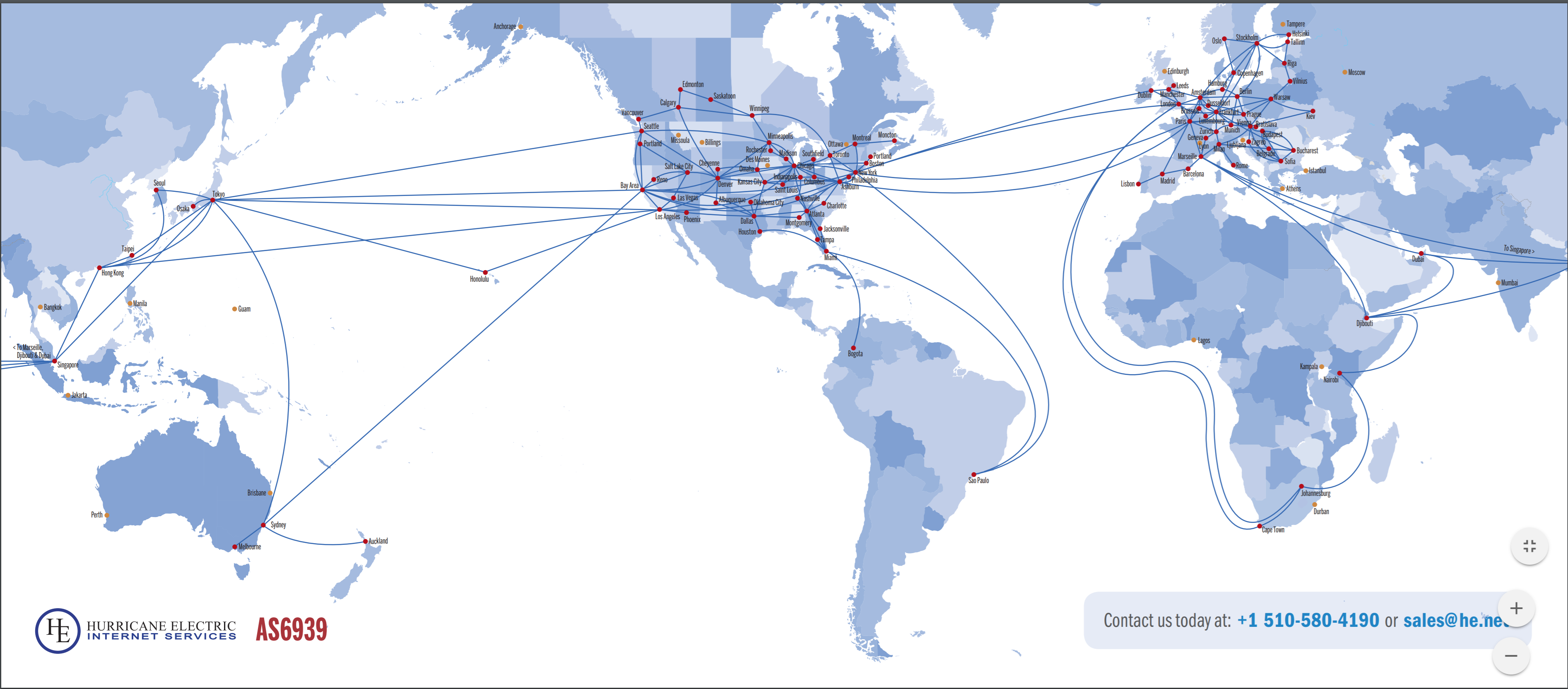 Source: http://he.net/HurricaneElectricNetworkMap.pdf
Example global AS – Hurricane Electric
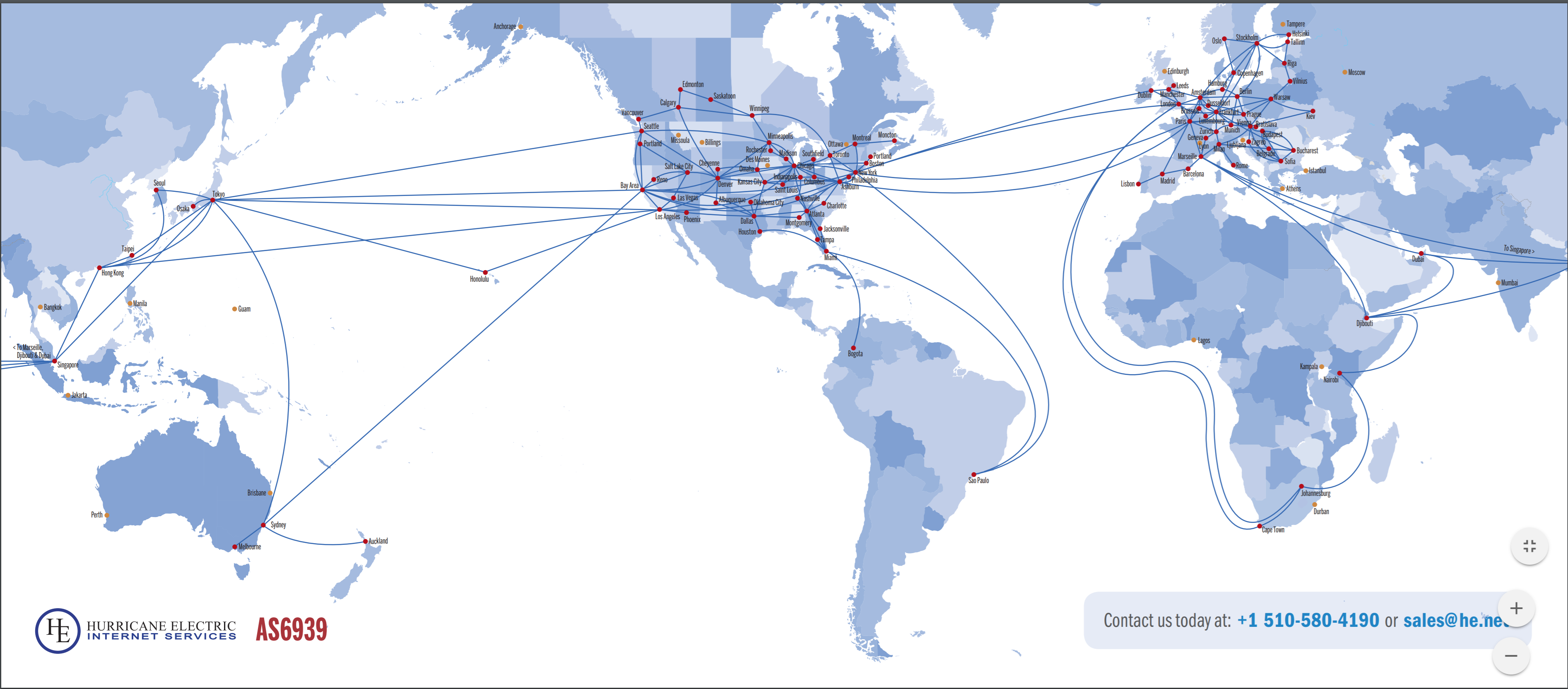 Intra-AS routing focuses on performance,
Inter-AS routing focuses on policy

But even intra-AS can be a world-wide network of routers!
Source: http://he.net/HurricaneElectricNetworkMap.pdf